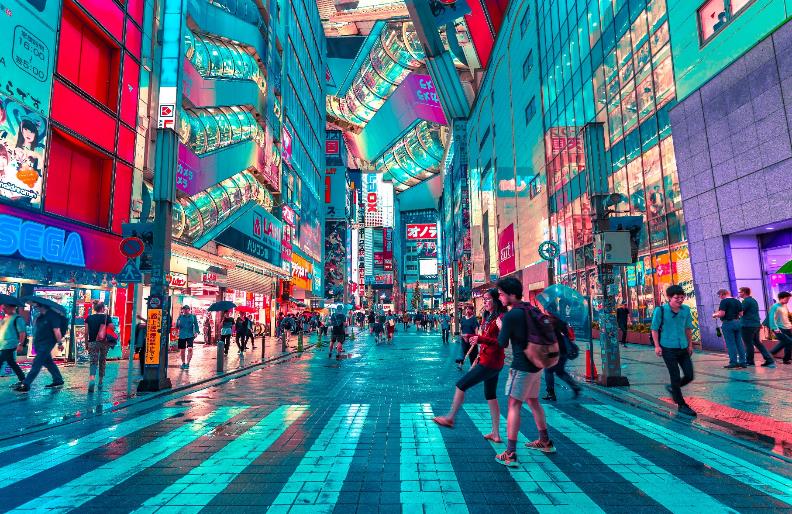 VILLAGES, TOWNS & CITIES
YEAR THREE
AUTUMN 2
LESSON FIVEWHAT MAKES UP A CITY?
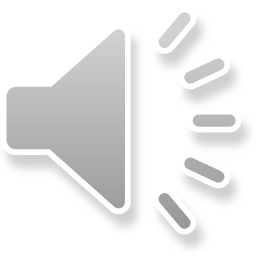 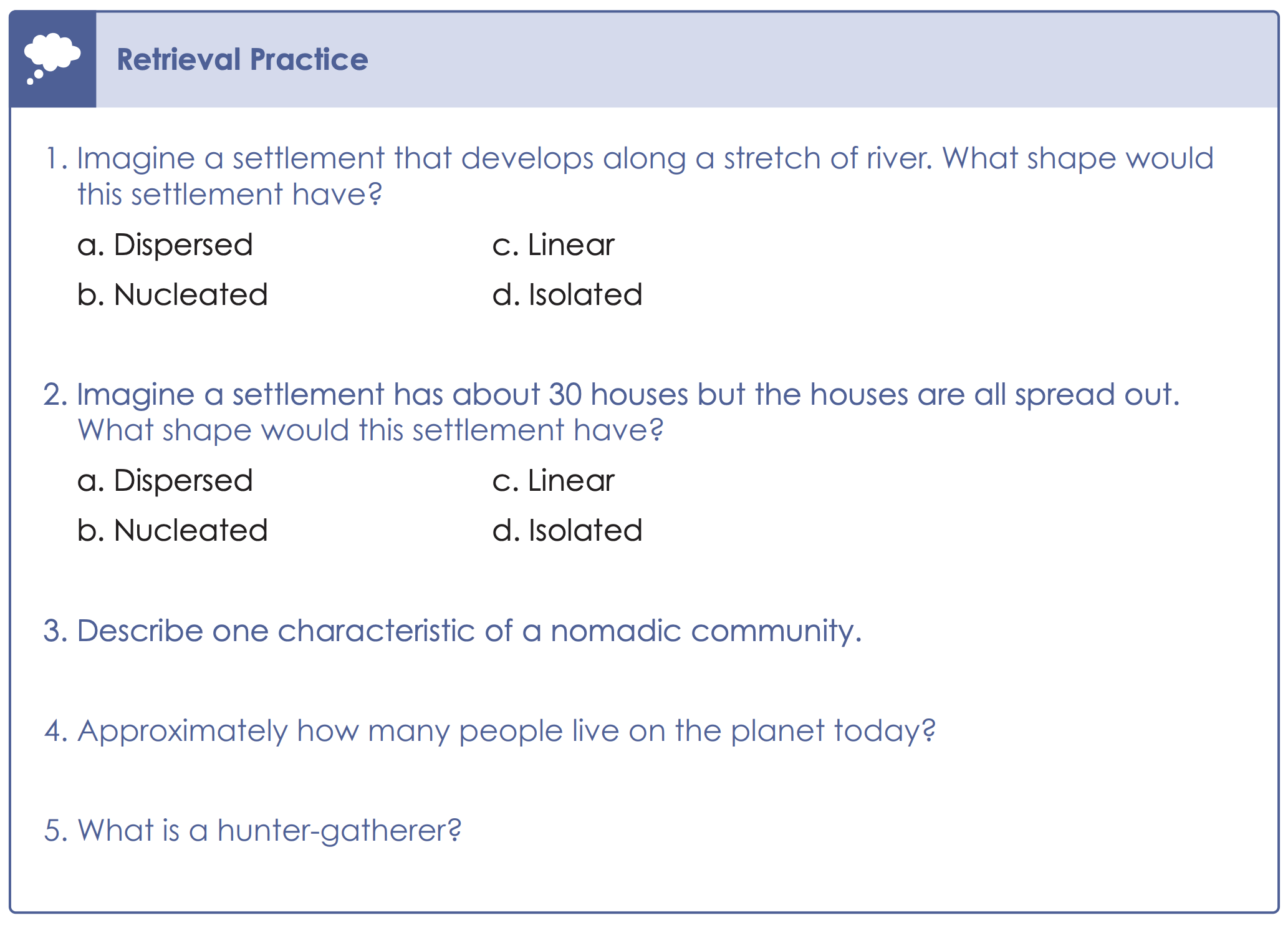 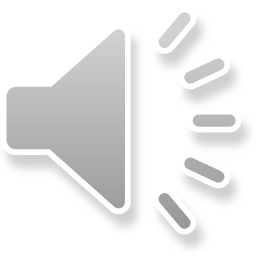 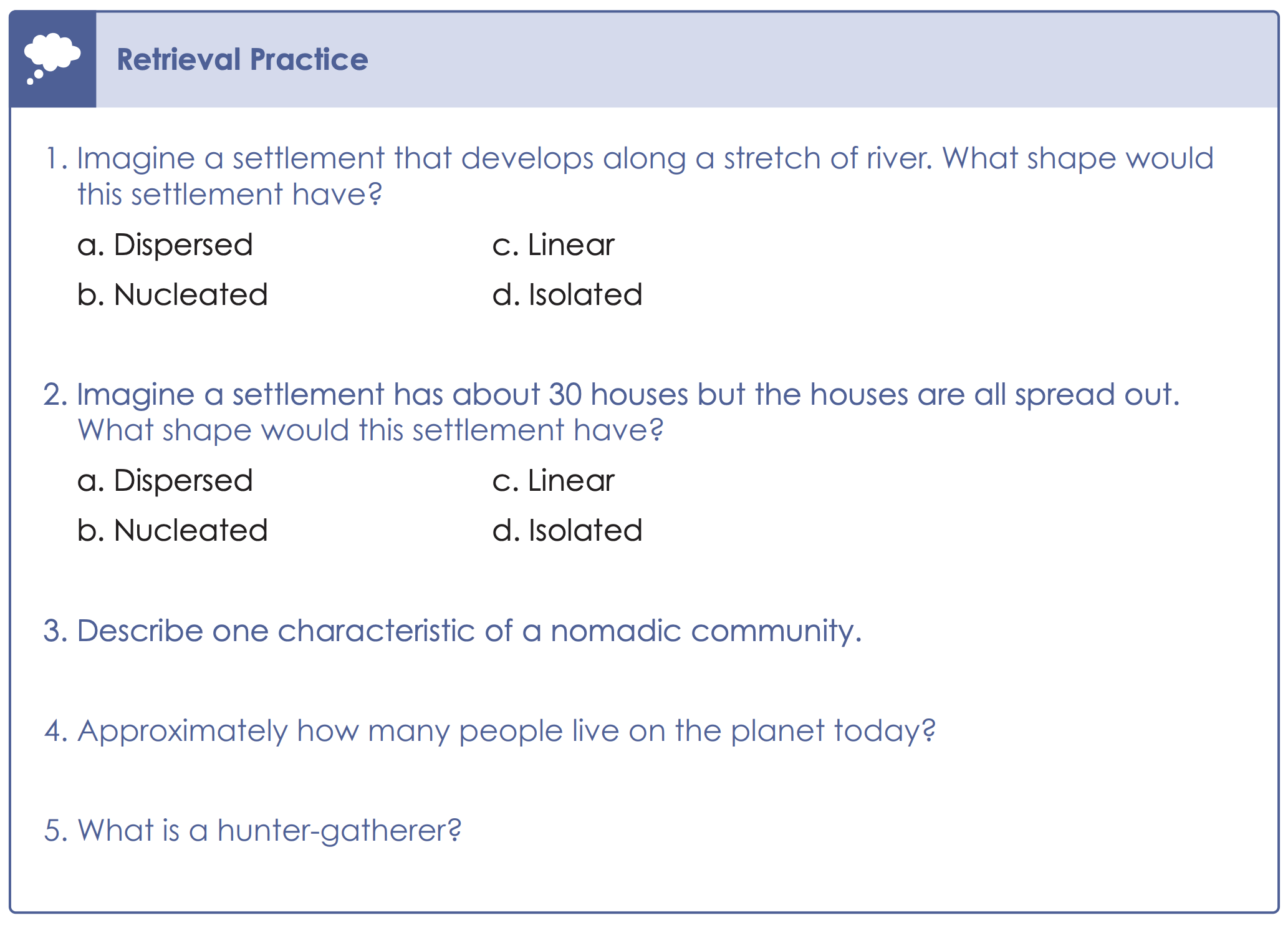 The community never permanently settles in one location.
8,000,000,000 or eight billion.
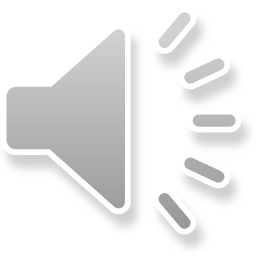 A human who gets food by hunting animals and collecting fruit, nuts and plants.
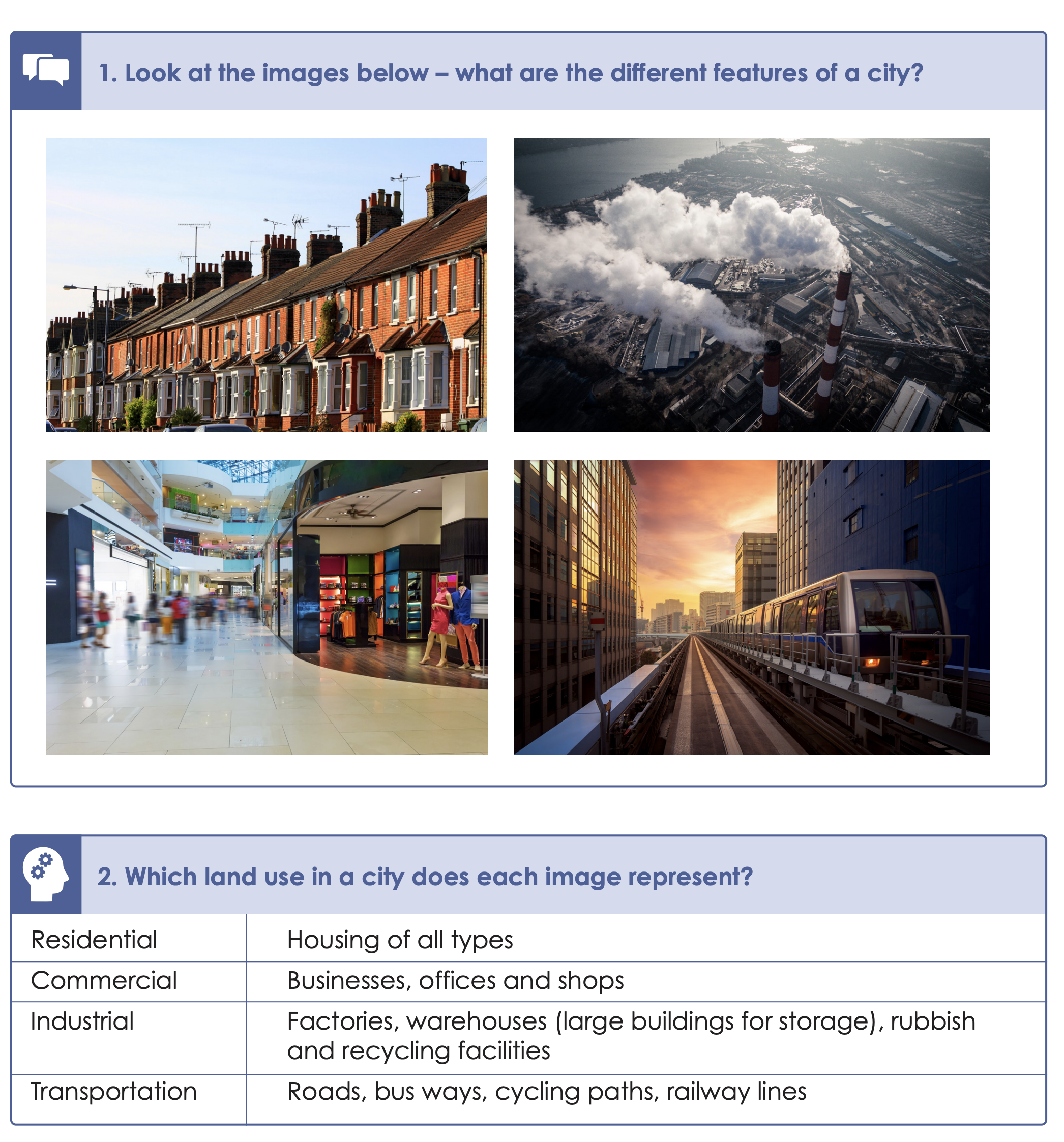 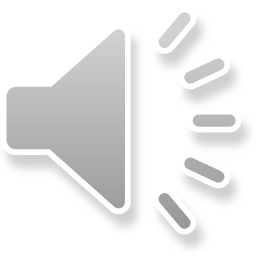 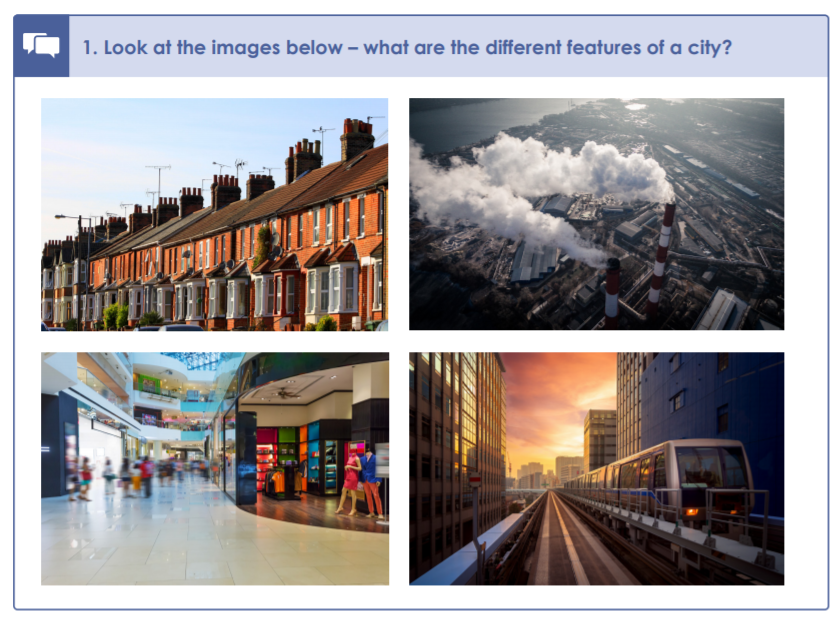 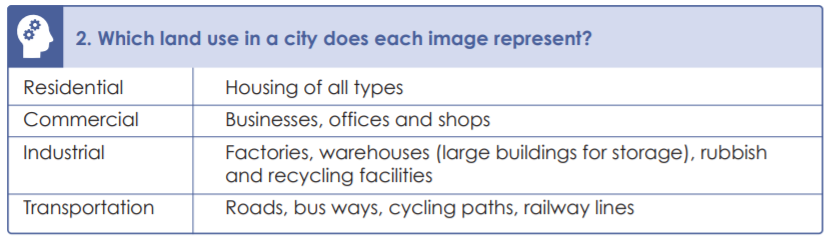 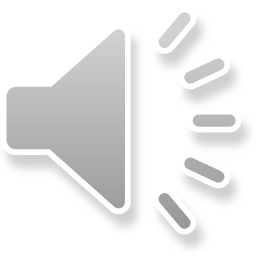 Underline the key information within this text and we will discuss the questions as a class.
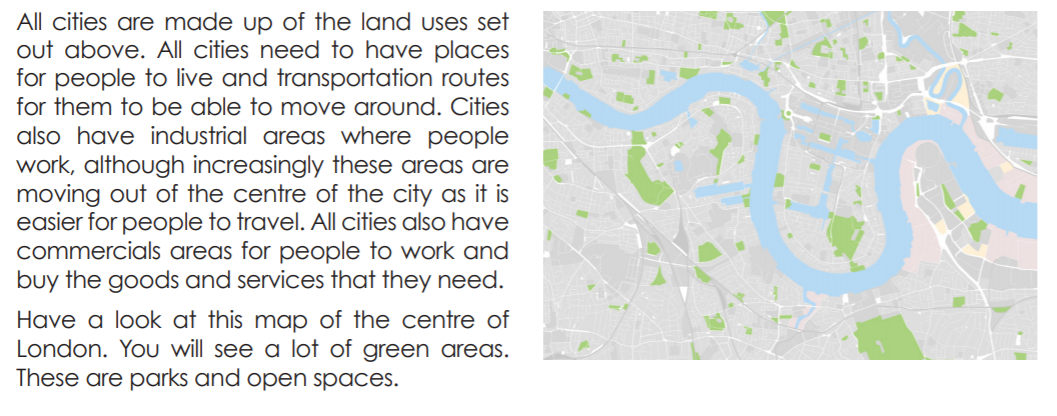 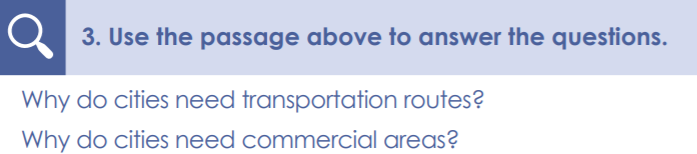 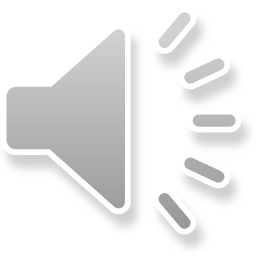 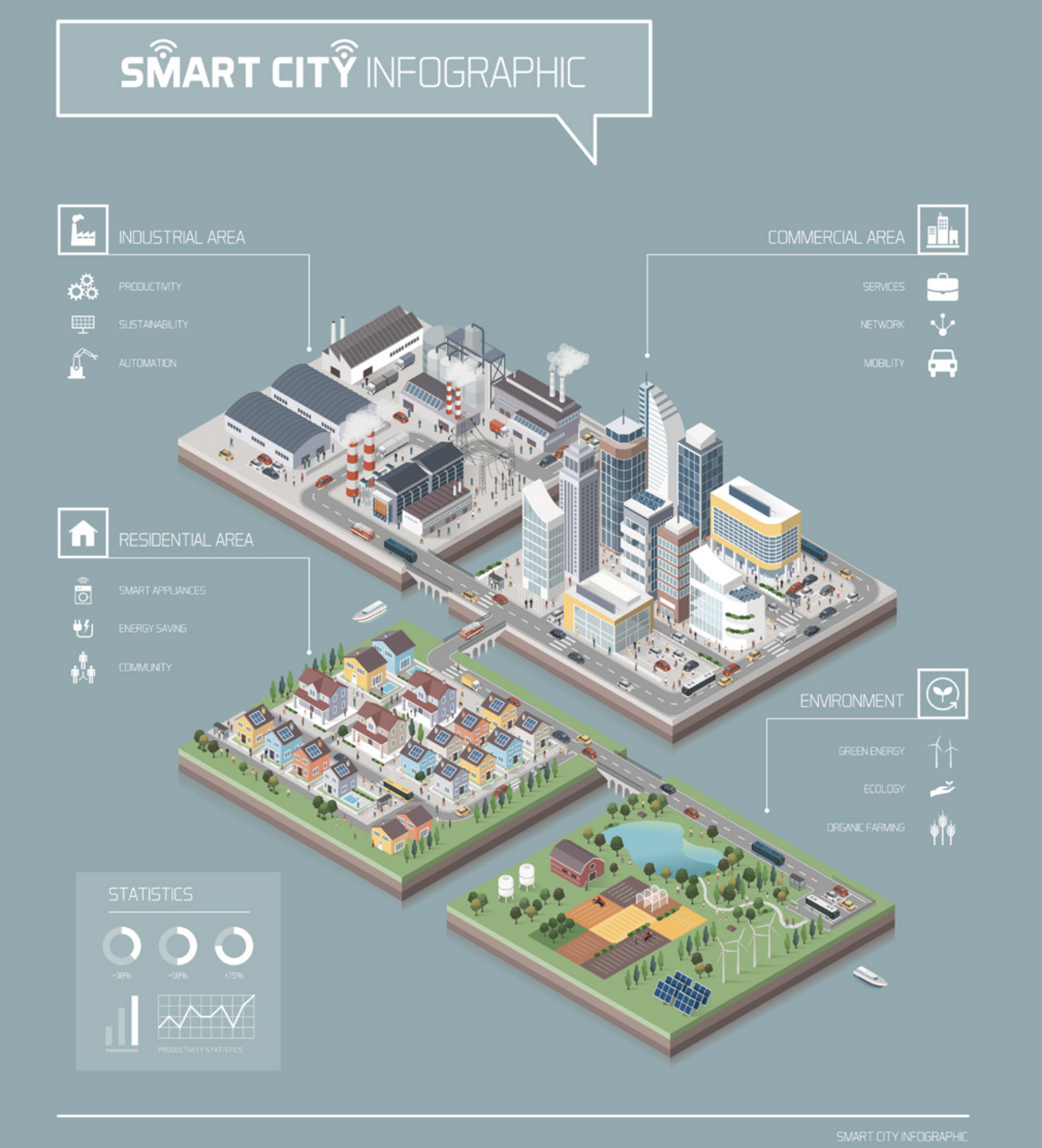 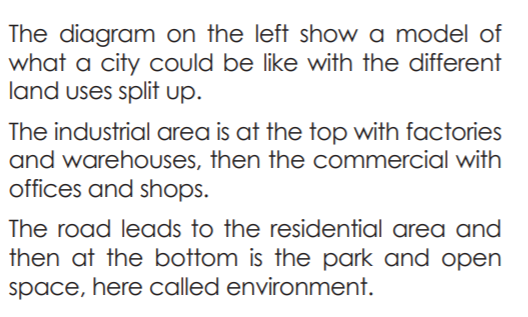 5. What is one advantage and one disadvantage of separating the land use? 
(hint: pollution, transportation and travel)
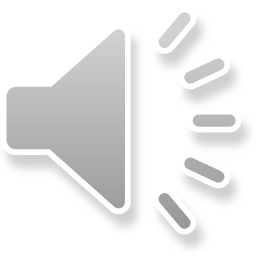 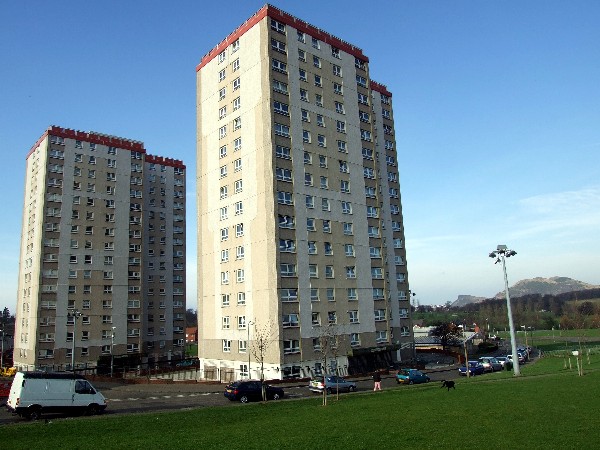 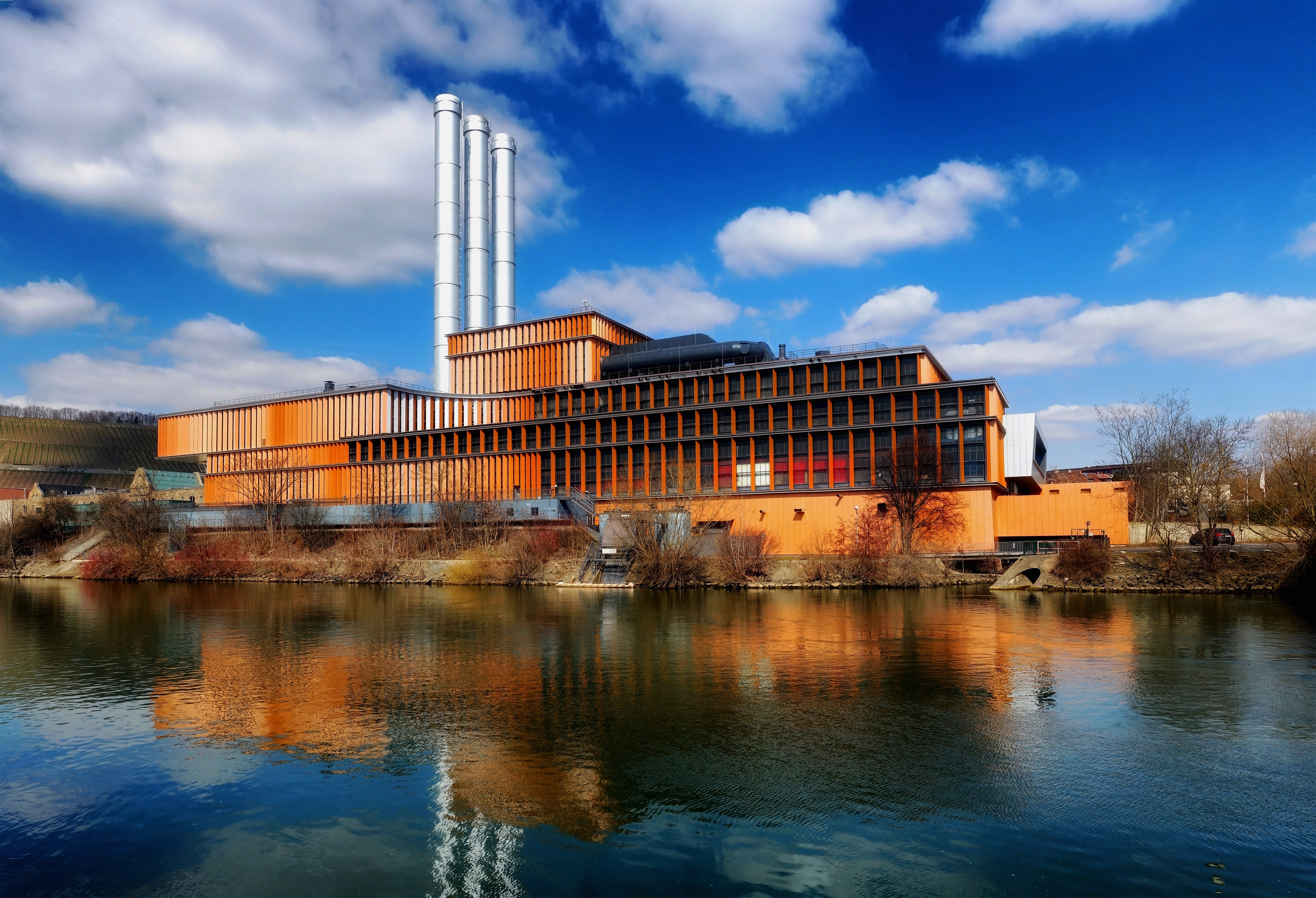 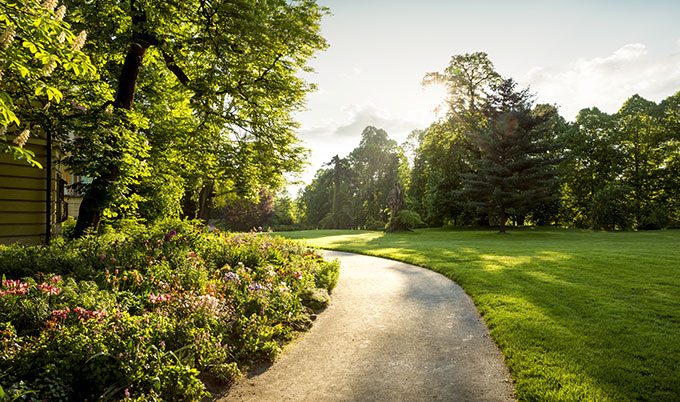 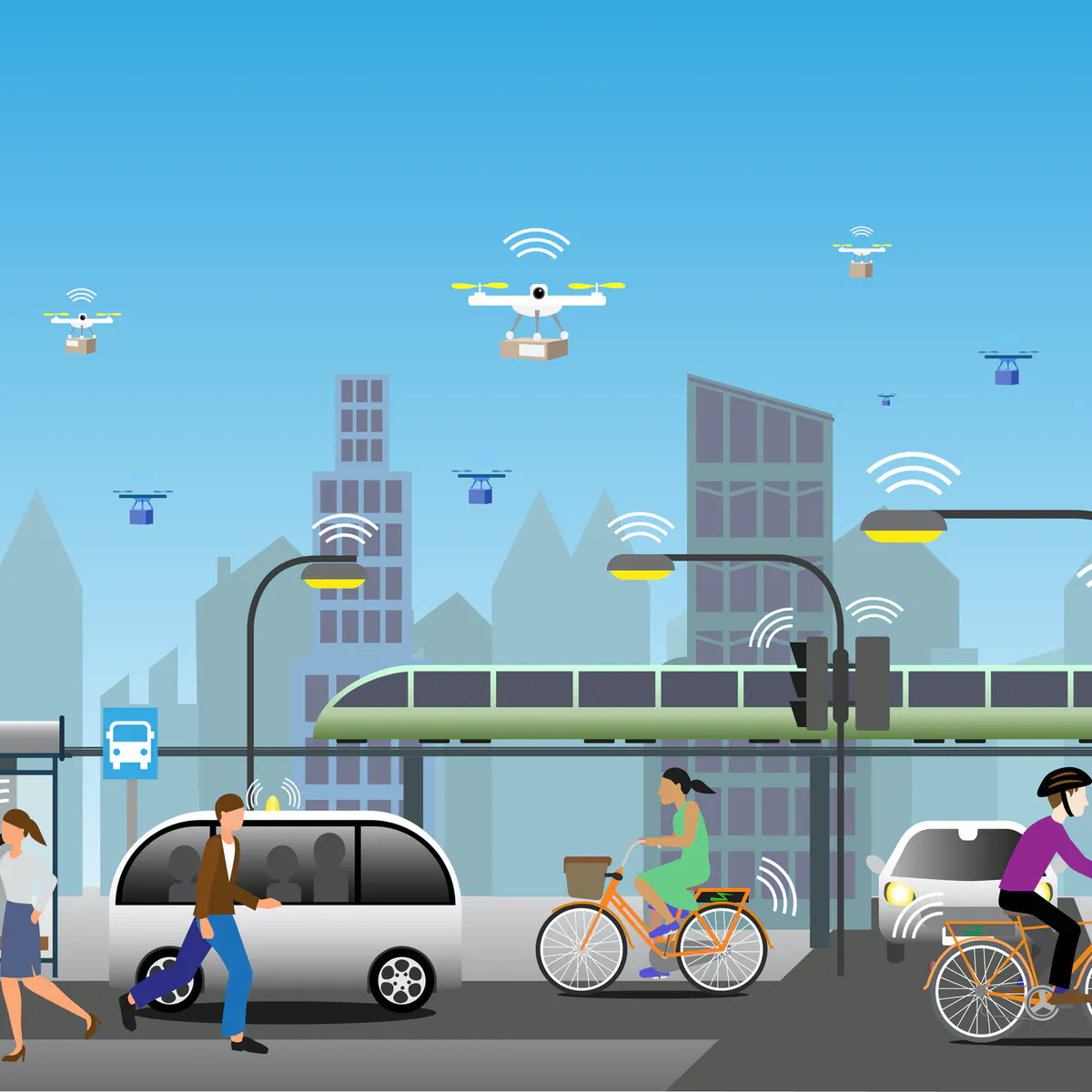 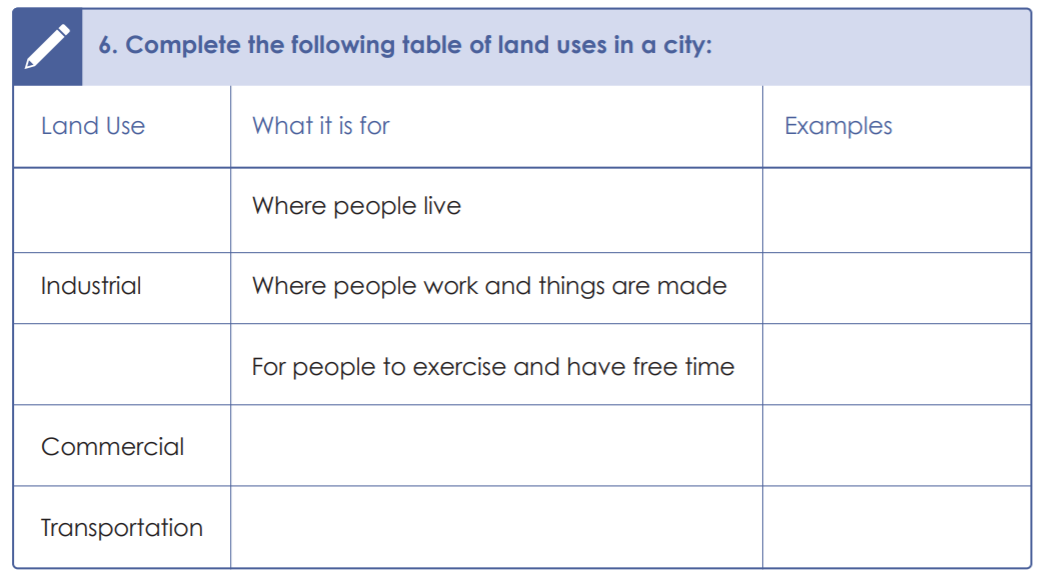 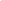 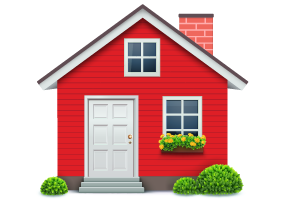 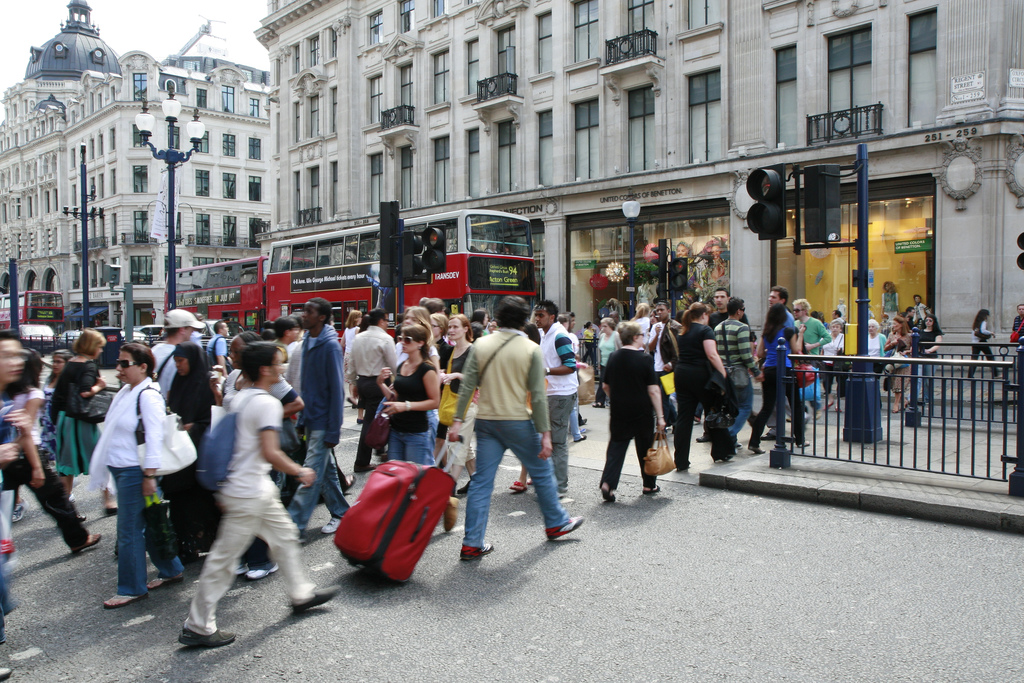 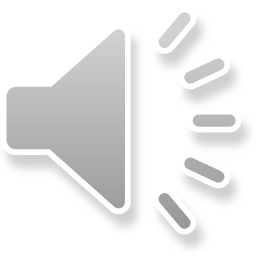